QNP2022 - The 9th International Conference on Quarks and Nuclear Physics
Analysis of Midrapidity pt Distributions of Identified Charged Particles in Xe+Xe collisions at (snn)1/2=5.44 TeV using non-extensive Tsallis Statistics with included Transverse Flow
Khusniddin Olimov

Physical-Technical Institute Of Uzbekistan Academy of Sciences
Tashkent, Uzbekistan
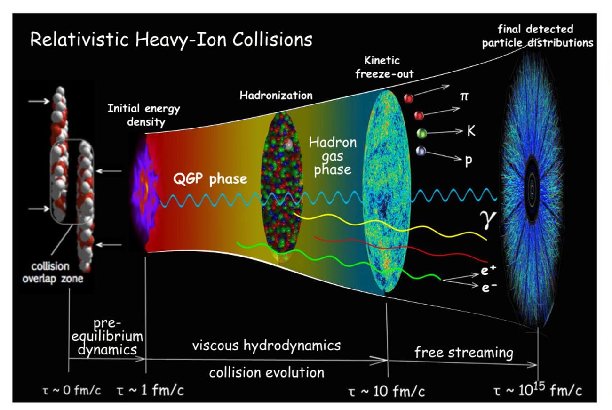 ALICE TRANSVERSE MOMENTUM DATA ON P+P Collisions at 13 TeV (MIDRAPIDITY)CERN PREPRINT CERN-EP-2020-024, 3 March 2020.
Table 1. Mean charged particle multiplicity density in different classes of event multiplicity in p+p collisions at 13 TeV.
INTRODUCTION
Investigation of the Properties of Quark-Gluon Plasma (QGP) is of high importance - According to Big Bang Theory – The Matter of the Early Universe was in a State of QGP just a few microseconds after the Big Bang.

The lattice QCD estimations have yielded Tc  150-170 MeV (critical temperature) and c  1 GeV/fm3 (critical energy density) for a transition from a nucleon to QGP state of matter.
 
Nucleus-Nucleus collisions at High Energies are Key for discovery of new (heavy) particles (resonances), allowing also To Probe the Matter at Record Small Distances about 10-13 cm and less.
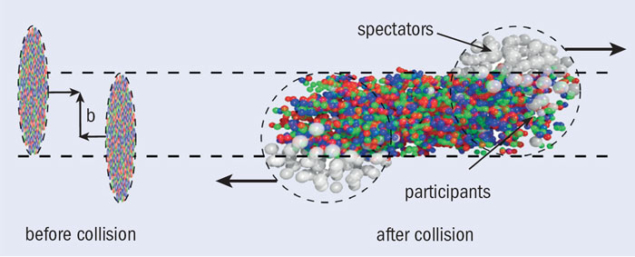 ANALYZED ALICE TRANSVERSE MOMENTUM DATA* ON Pb+Pb Collisions at  (snn)1/2=5.02 TeV (MIDRAPIDITY)
The average number of participant nucleons and mean charged-particle multiplicity densities 
in the analyzed groups of centralities of Pb+Pb collisions at (snn)1/2=5.02 TeV*.
*ALICE Collaboration, Acharya, S.; et al. Production of charged pions, kaons and 
(anti-)protons in Pb-Pb and inelastic pp collisions at (s)1/2=5.02 TeV. Phys. Rev. C 2020, 101, 044907. arXiv: 1910.07678v1 [nucl-ex].
ANALYZED ALICE TRANSVERSE MOMENTUM DATA* ON Xe+Xe Collisions at  (snn)1/2=5.44 TeV (MIDRAPIDITY)
The average number of participant nucleons and mean charged particle multiplicity densities 
for the analyzed centralities of Xe+Xe collisions at (snn)1/2=5.44 TeV*.
*ALICE Collaboration, S. Acharya et al., Production of pions, kaons, (anti-)protons and φ mesons in Xe–Xe collisions at (snn)1/2 = 5.44 TeV, Eur. Phys. J. C 81, 584 (2021), arXiv:2101.03100 [nucl-ex].
TSALLIS DISTRIBUTION FUNCTION
SIMPLE TSALLIS FUNCTION WITH TRANSVERSE FLOW
THERMODYNAMICALLY CONSISTENT TSALLIS FUNCTION WITH TRANSVERSE FLOW
The obtained fit curves by the thermodynamically consistent Tsallis function with transverse flow of the experimental midrapidity transverse momentum spectra of the charged pions (●) and kaons (Δ), protons and antiprotons (■) in Pb+Pb collisions at (snn)1/2=5.02 TeV at various centralities: 0-5% (a), 20-30% (b), 50-60% (c), and 80-90% (d).
The resulting combined minimum χ2 fit curves by the thermodynamically consistent Tsallis function with transverse flow of the experimental mid-y pt distributions of the charged pions (●) and kaons (), protons and antiprotons (■) in Xe-Xe collisions at (snn)1/2=5.44 TeV at different collision centralities: 0-5% (a), 10-20% (b), 50-60% (c), and 70-90% (d). The error bars are combined (added in quadrature) statistical and systematic errors, dominated by the systematic ones.
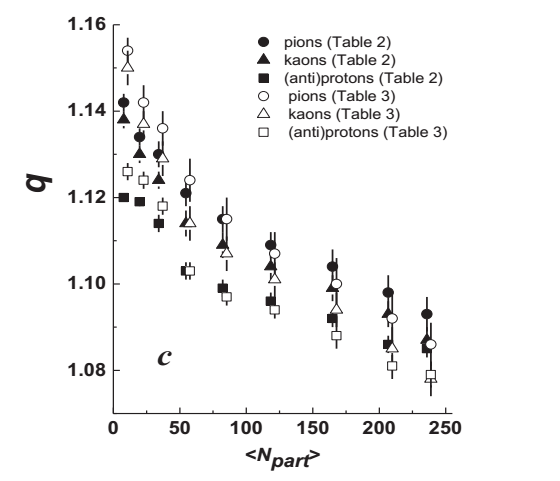 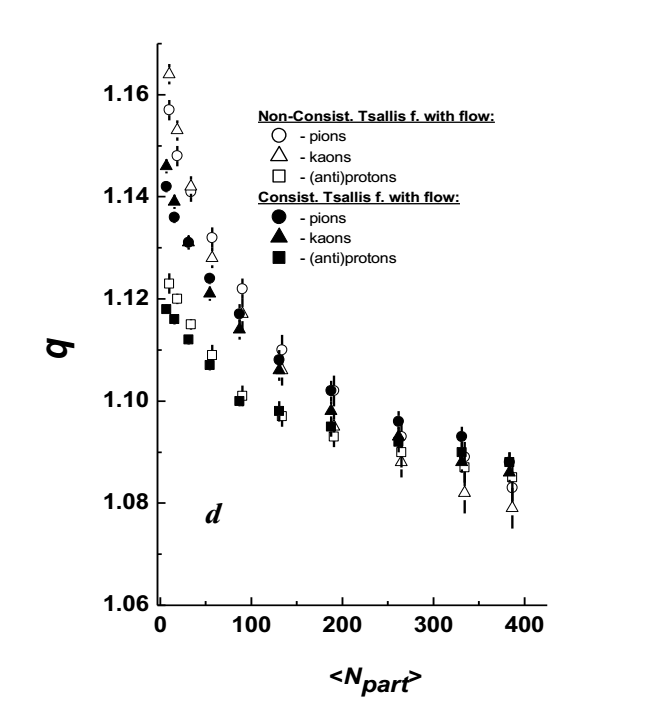 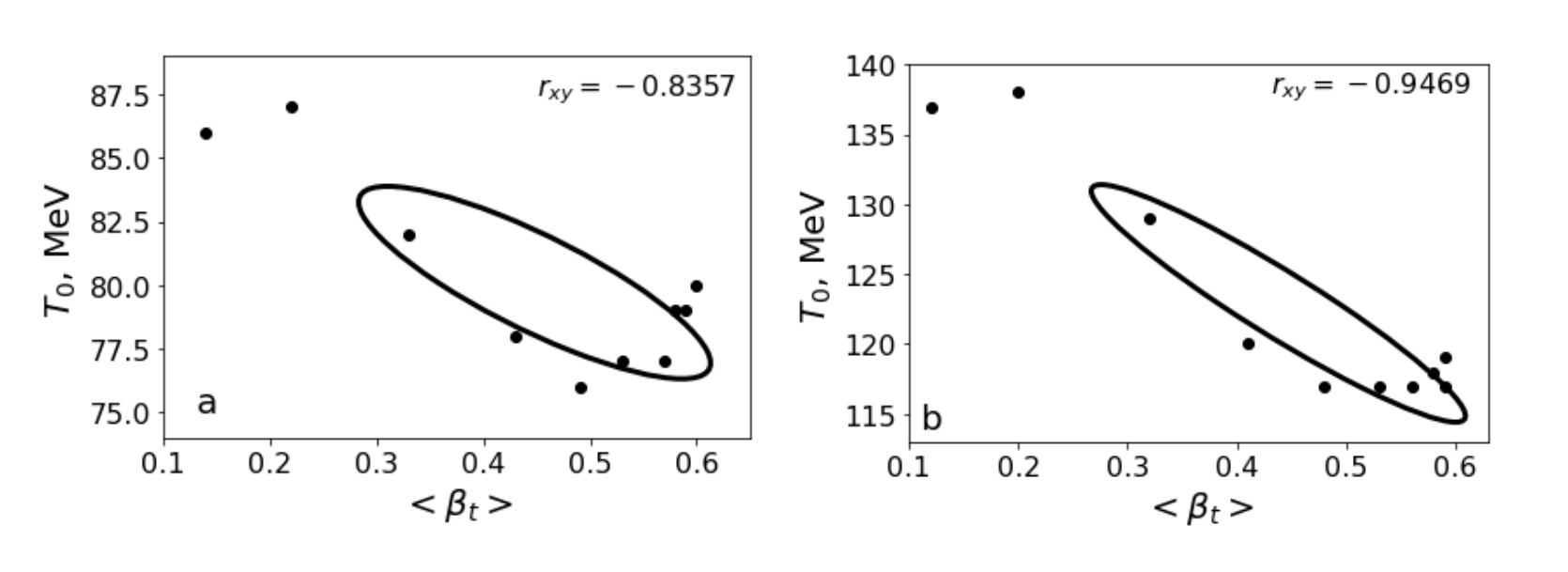 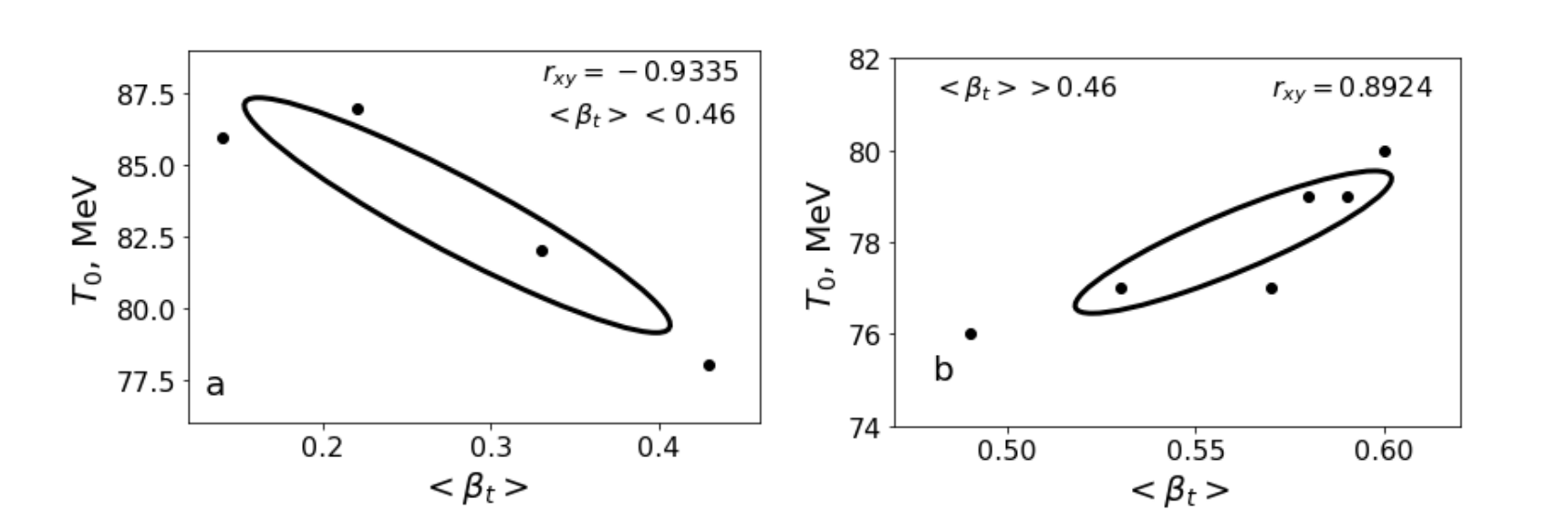 SUMMARY AND CONCLUSIONS
QNP2022 - The 9th International Conference on Quarks and Nuclear Physics
THANK YOU VERY MUCH